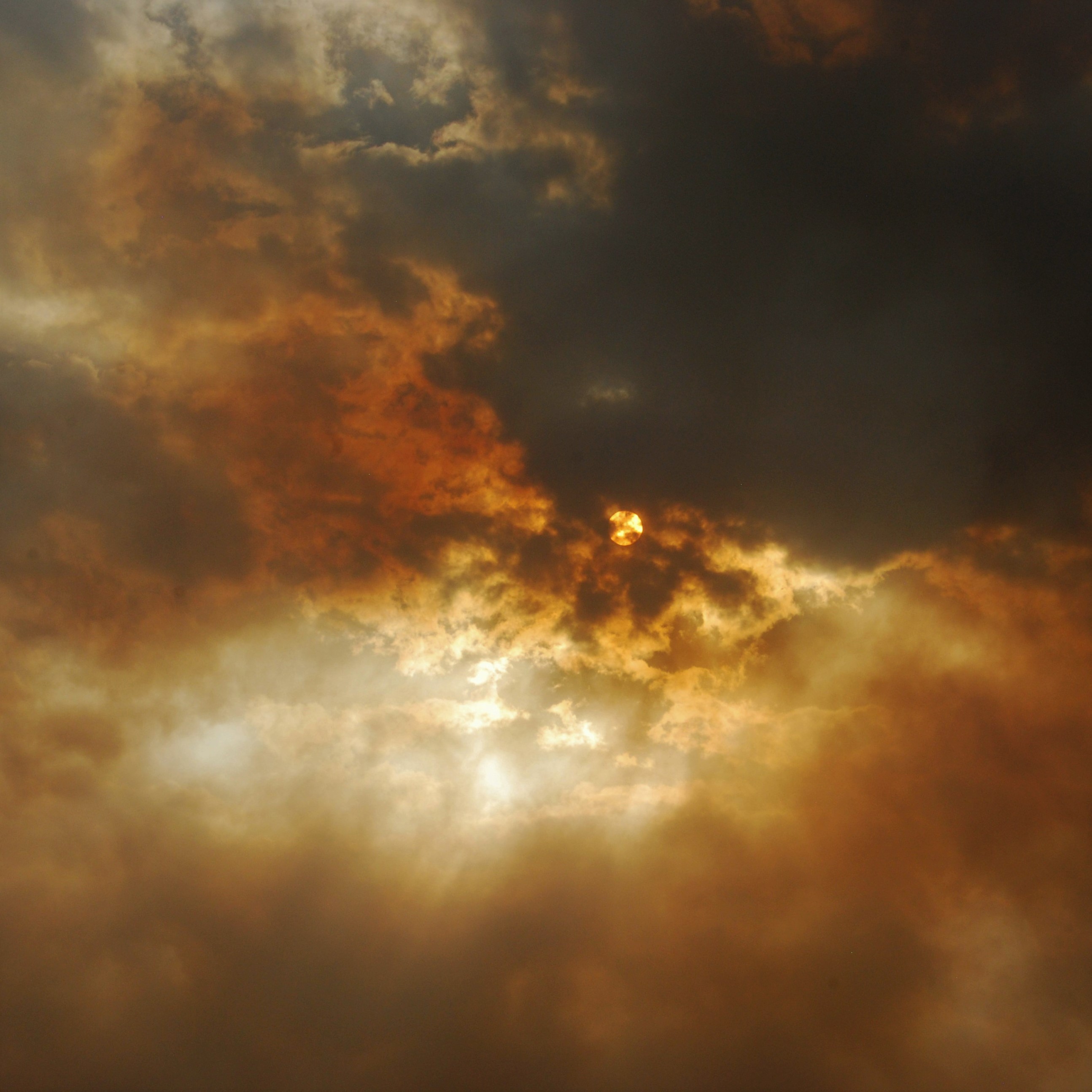 A Video Study

2 Thessalonians
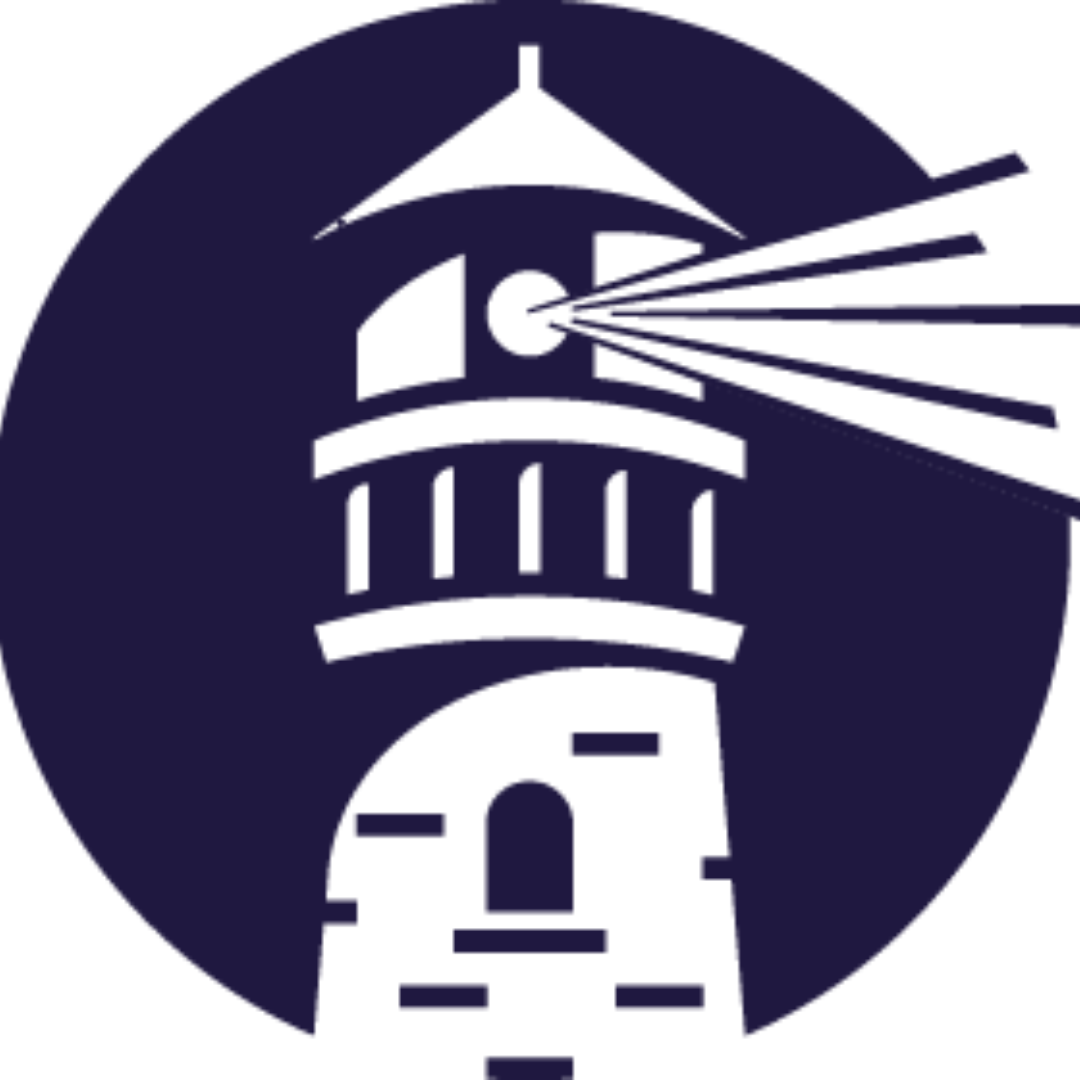 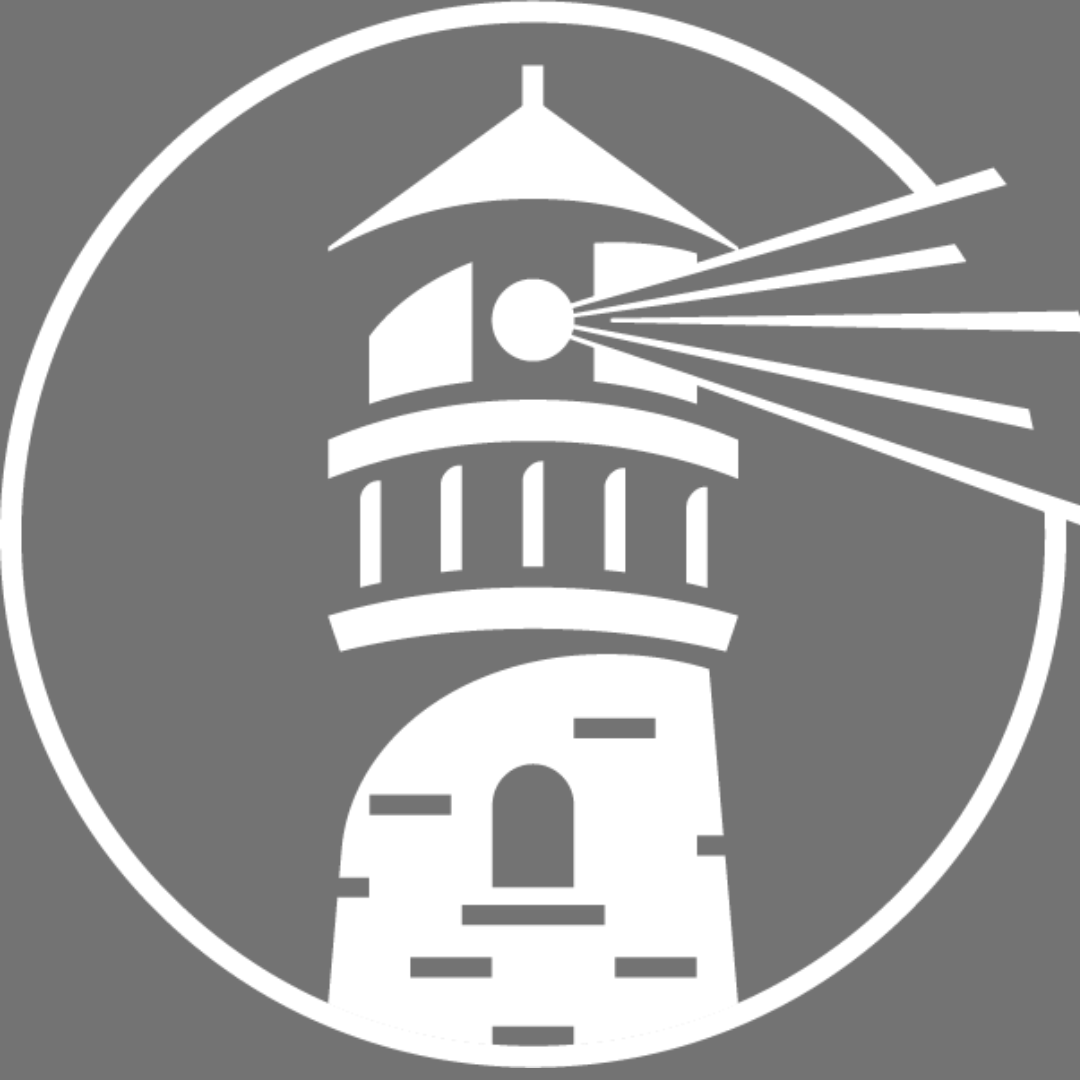 OurResoluteHope.com/2thessalonians
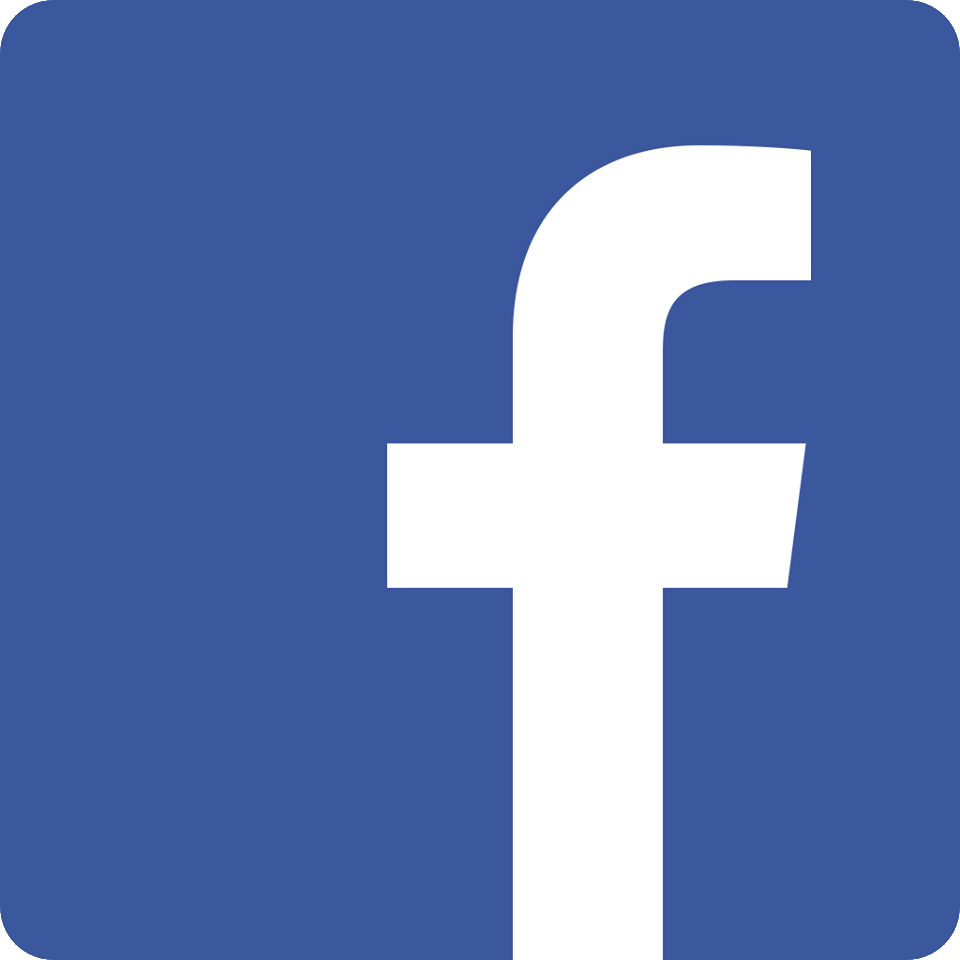 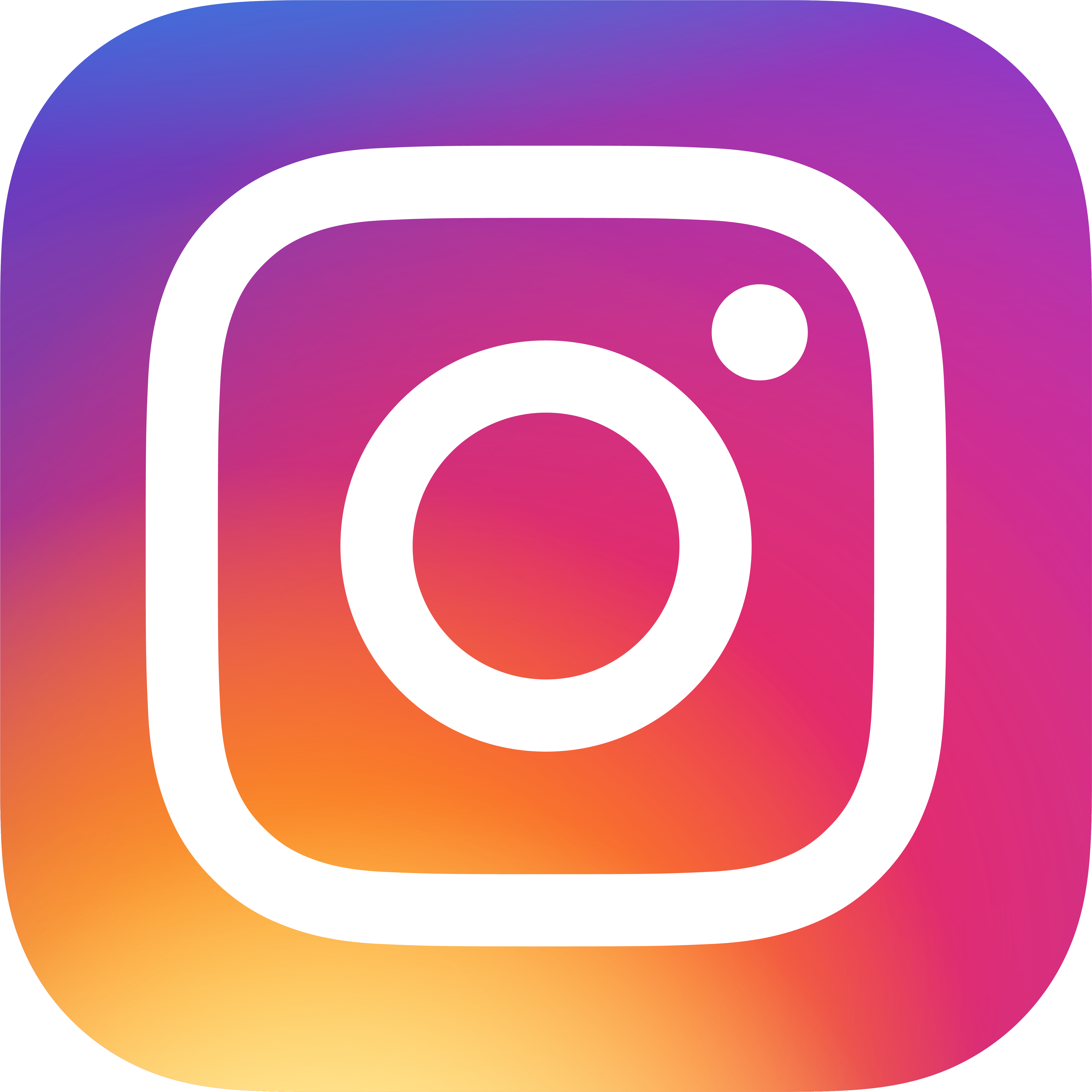 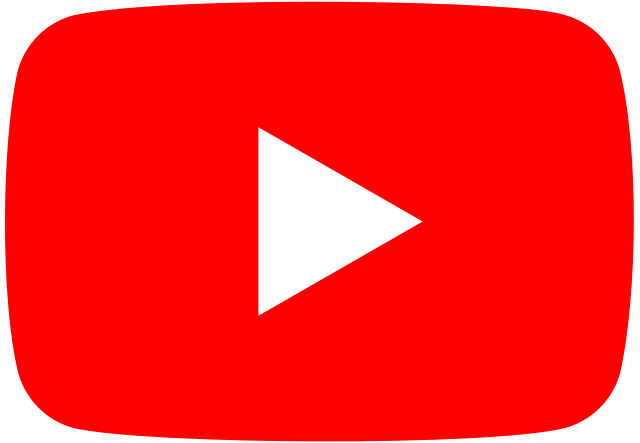 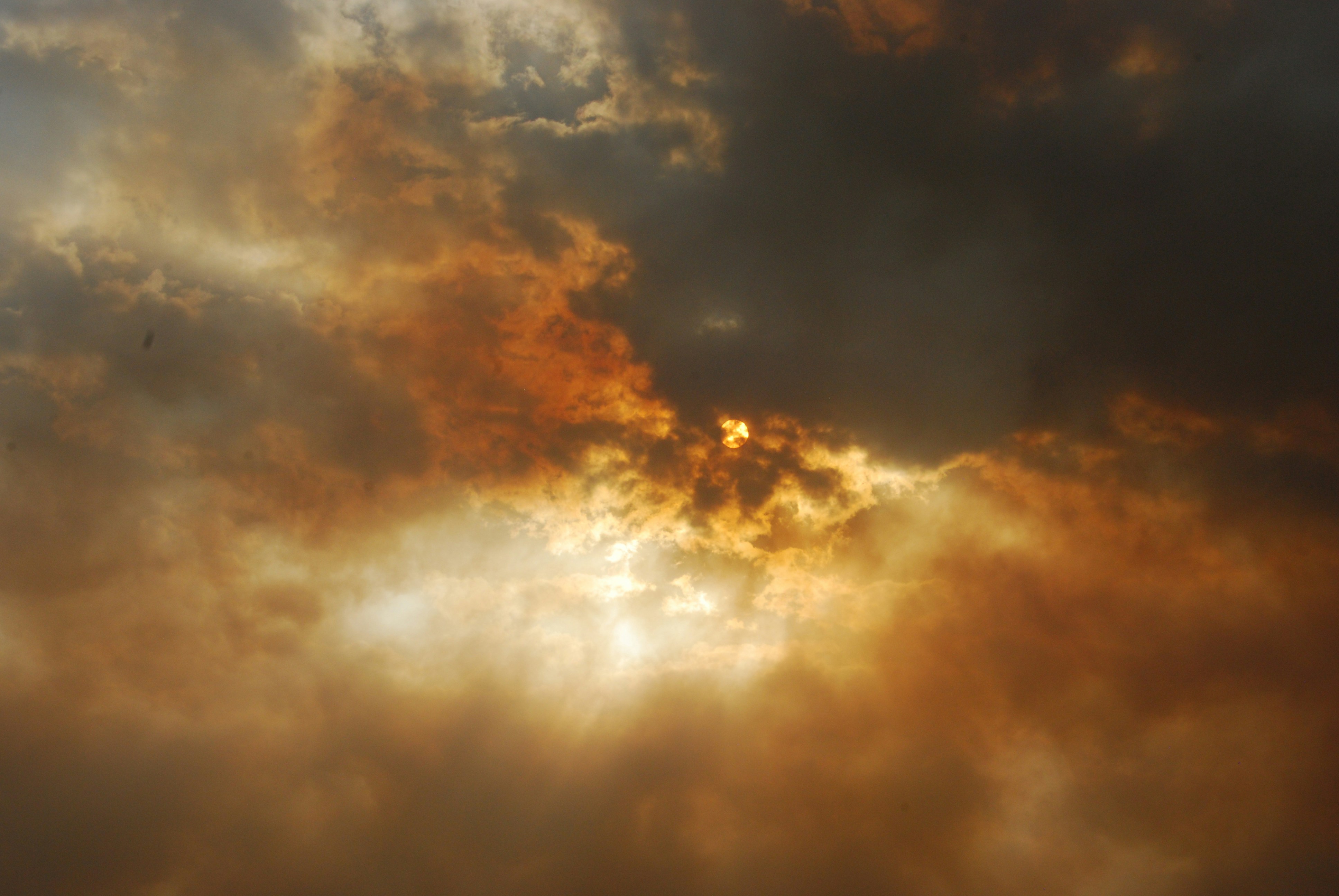 A Journey Through
2 Thessalonians
#1  Because He Is Good, He Is Just

Chapter 1:1-12
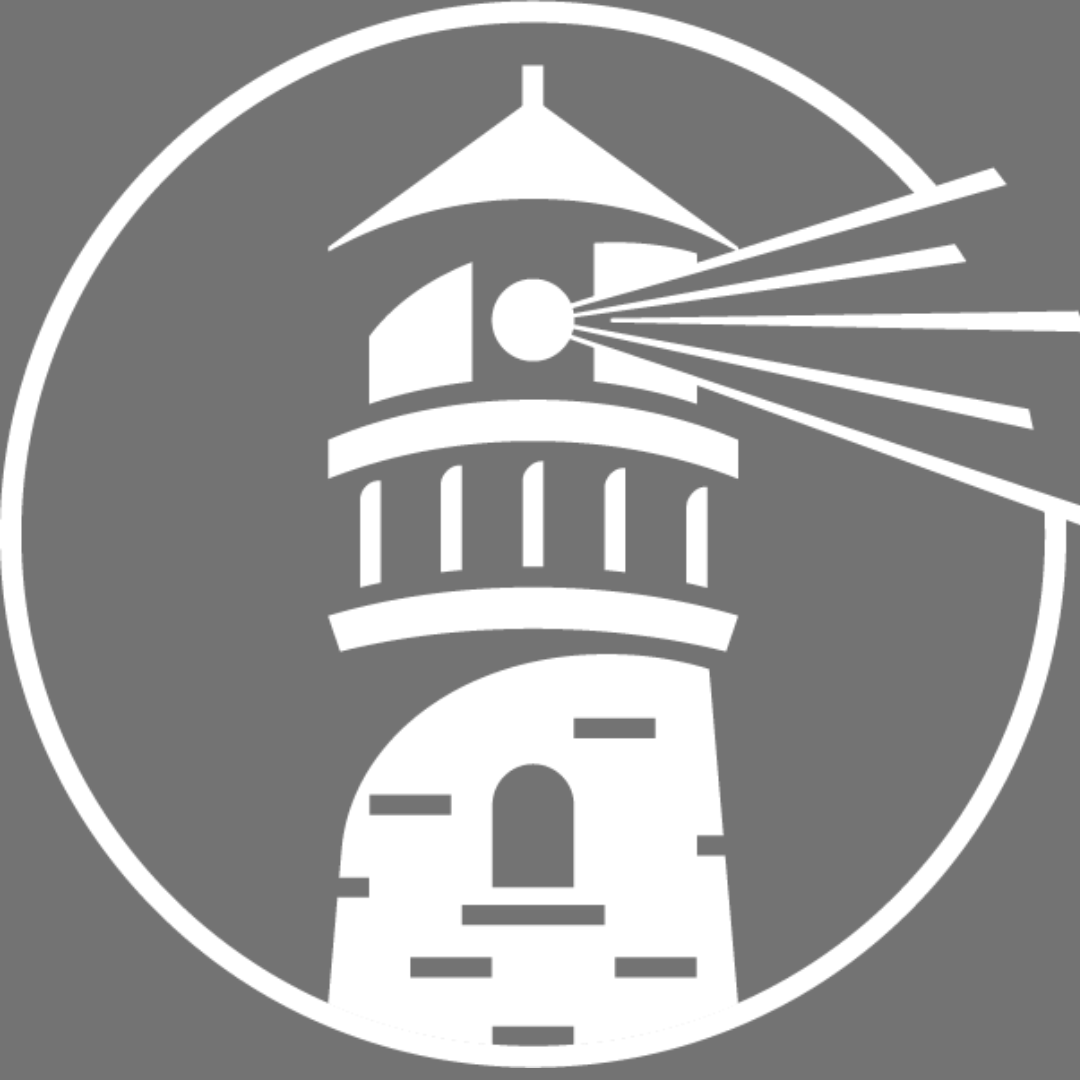 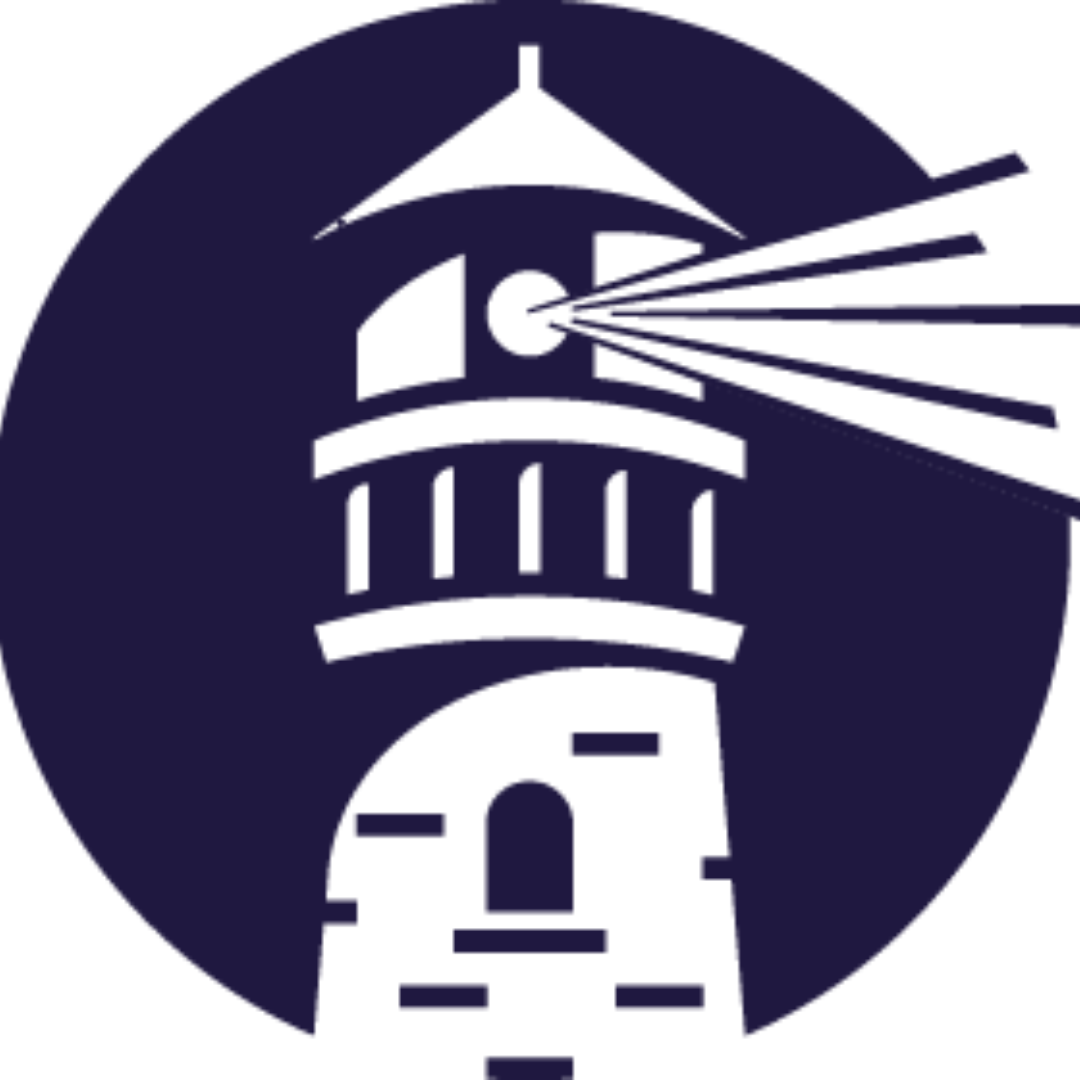 OurResoluteHope.com/2thessalonians
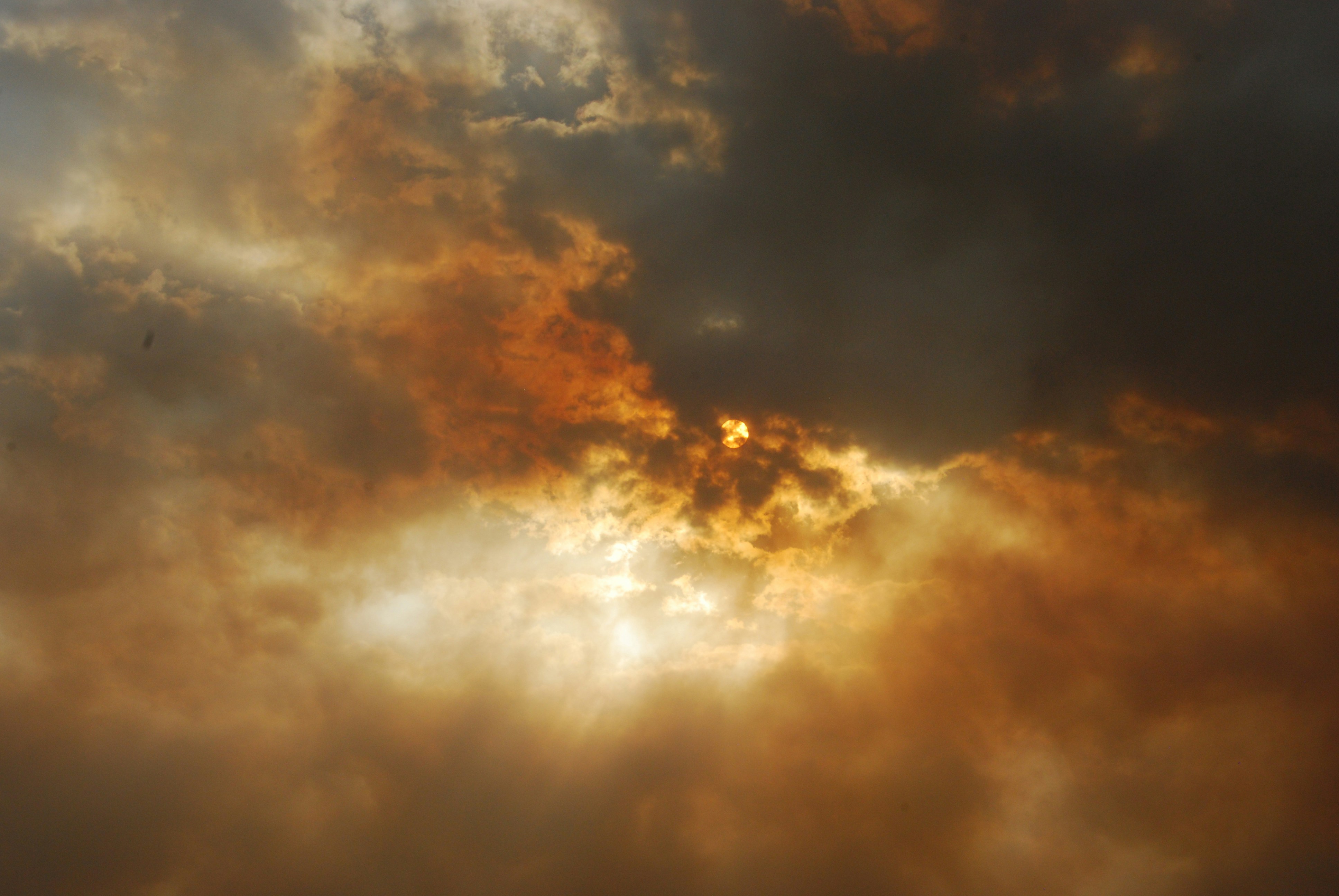 A Journey Through
2 Thessalonians
#2  Signs Of The Judgement

Chapter 2:1-12
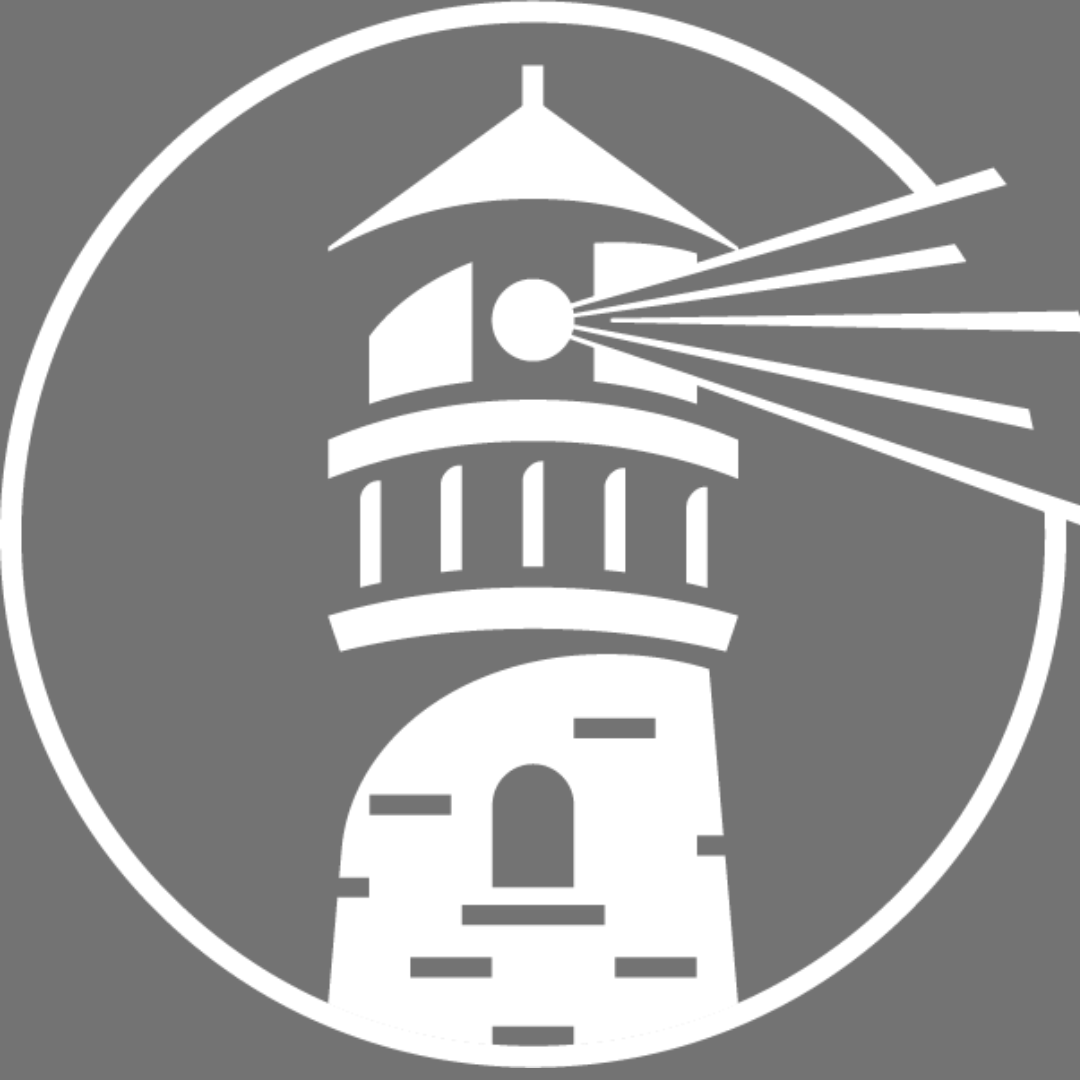 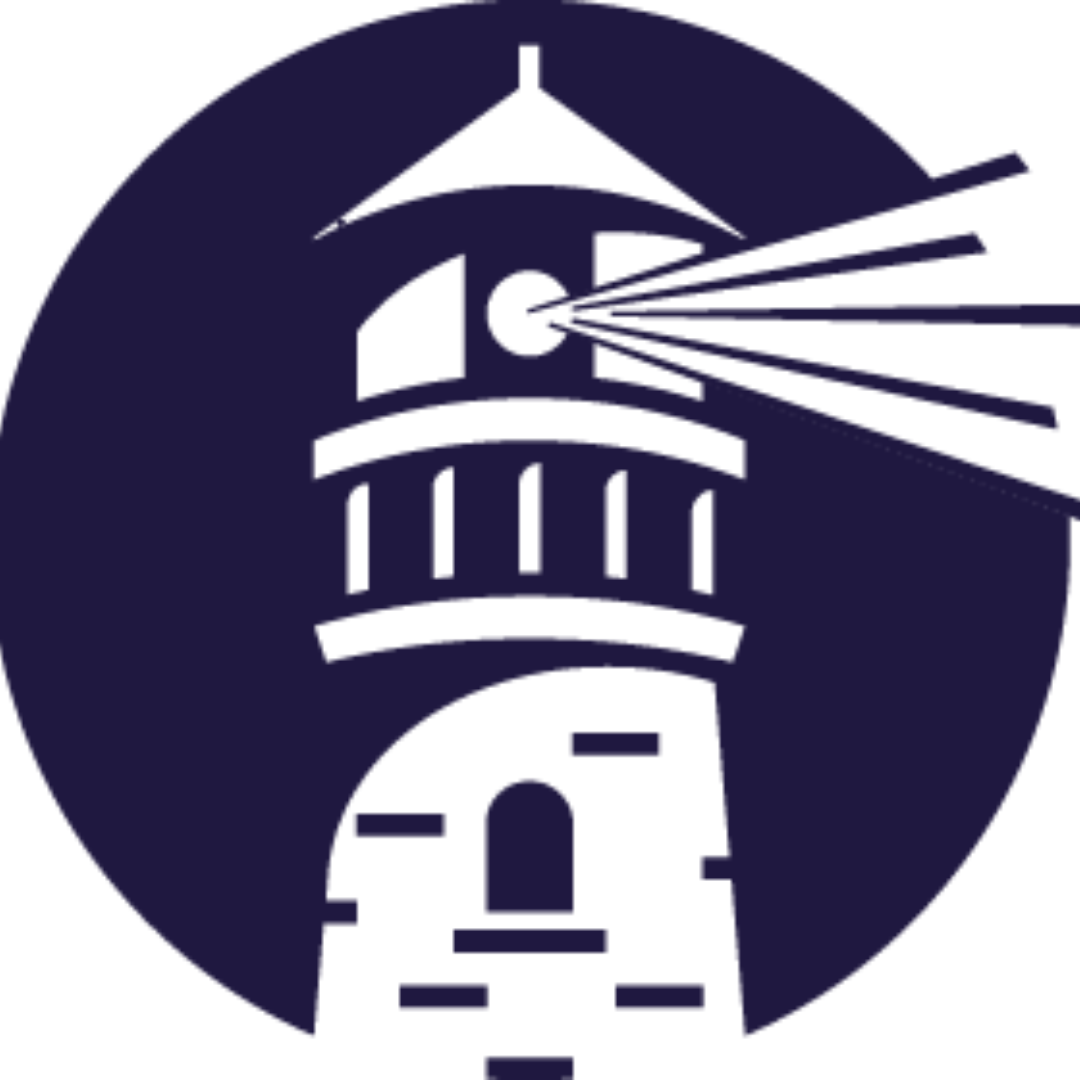 OurResoluteHope.com/2thessalonians
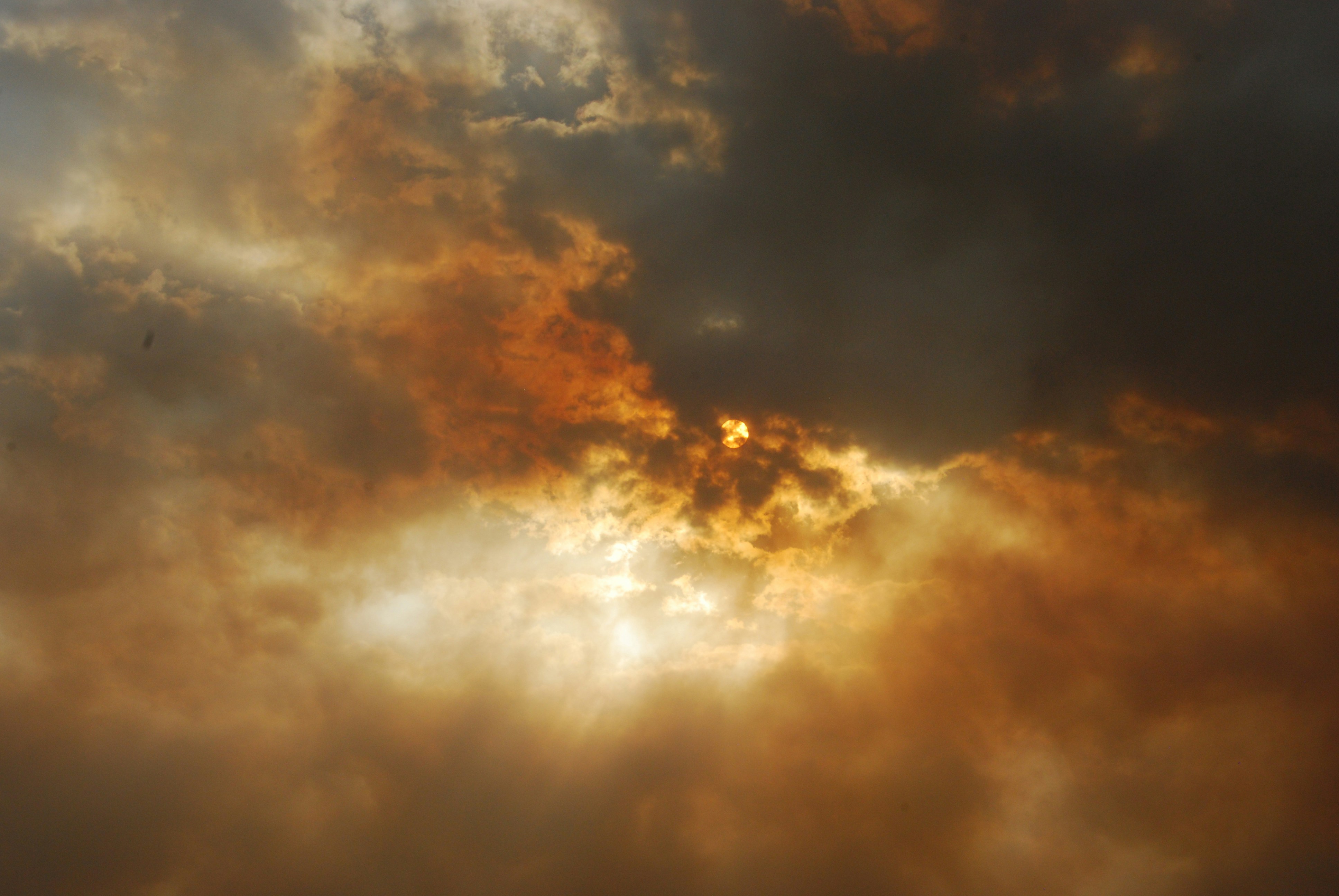 A Journey Through
2 Thessalonians
#3  Comfort For Dark Days

Chapter 2:13-17
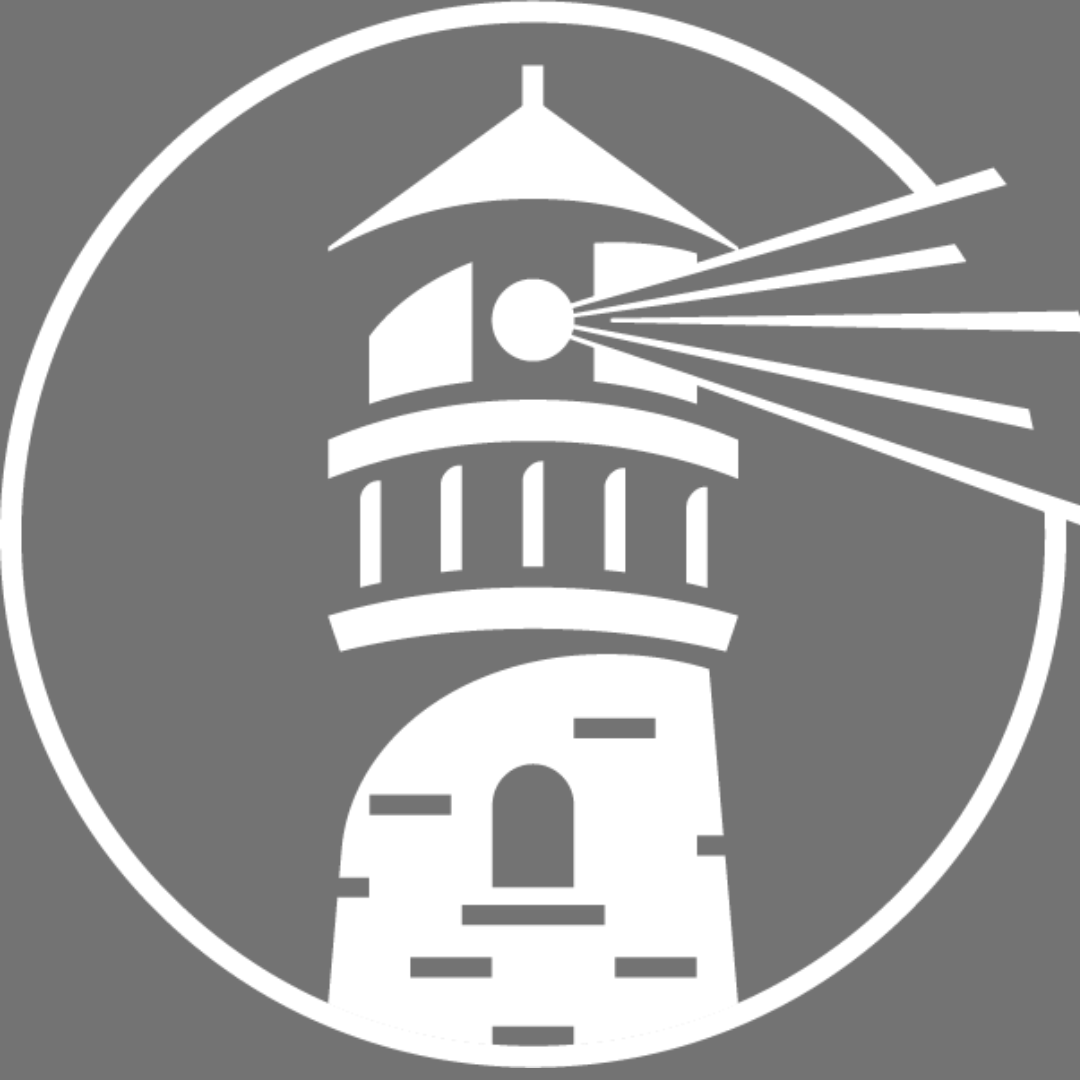 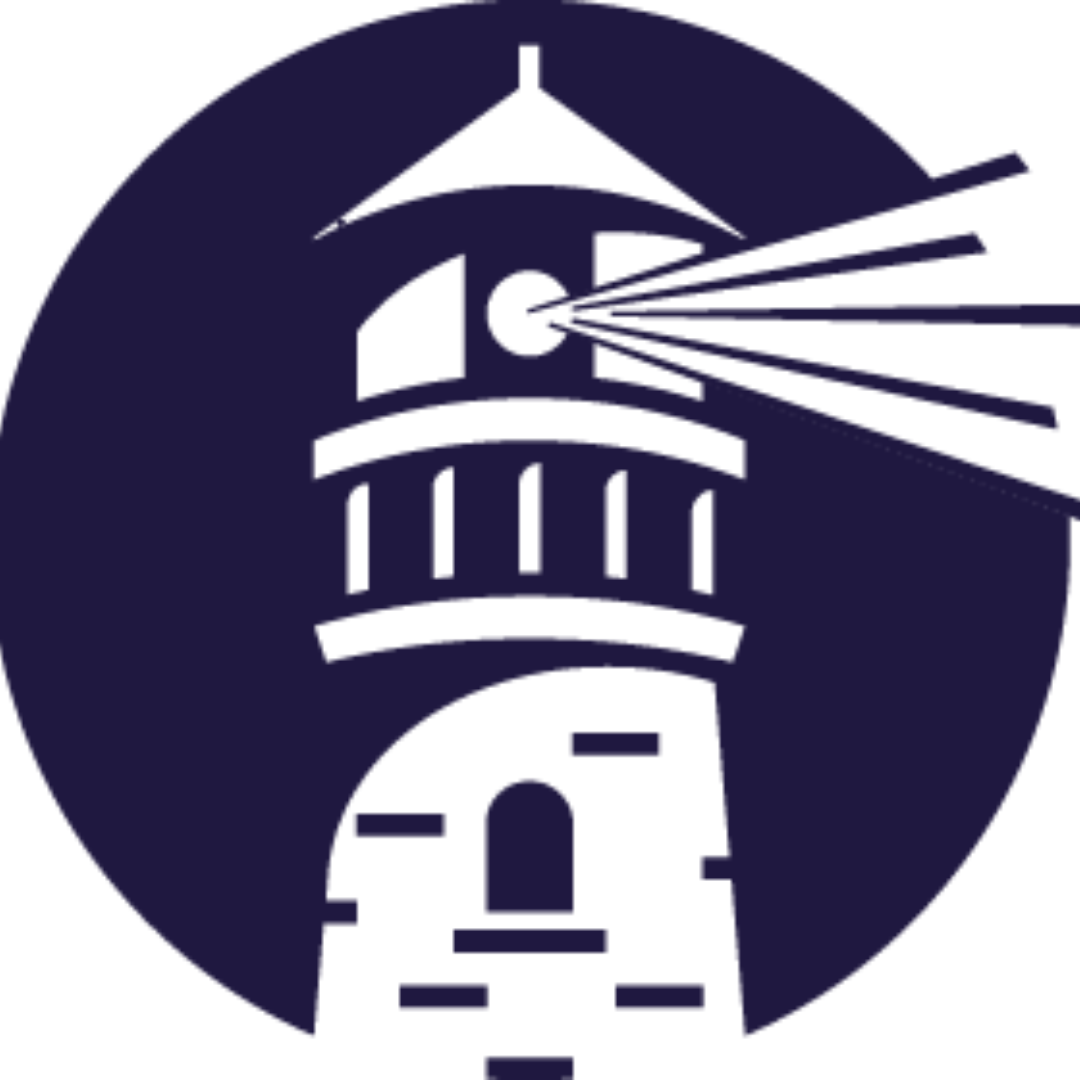 OurResoluteHope.com/2thessalonians
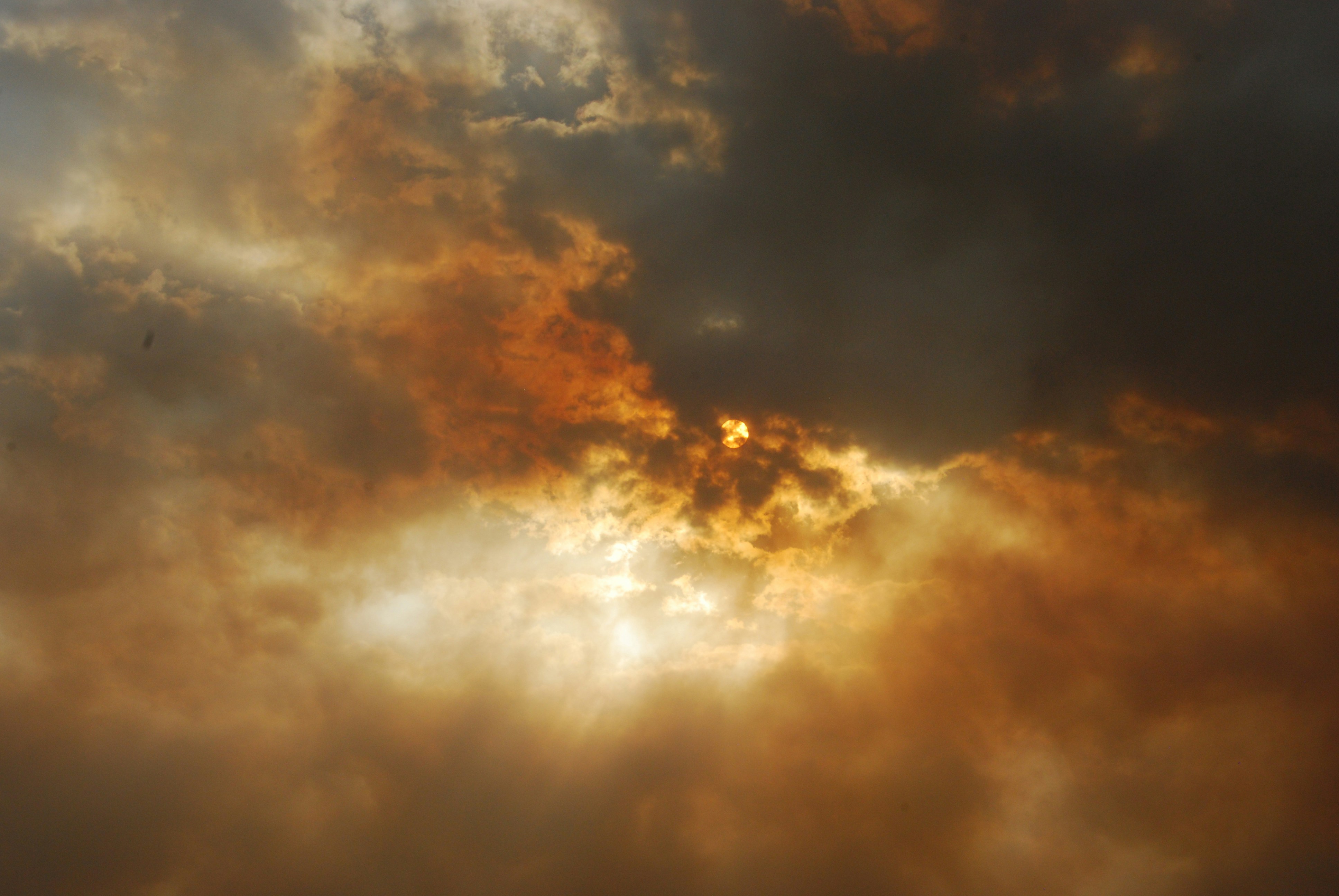 A Journey Through
2 Thessalonians
#4  Faithfulness Of God

Chapter 3:1-5
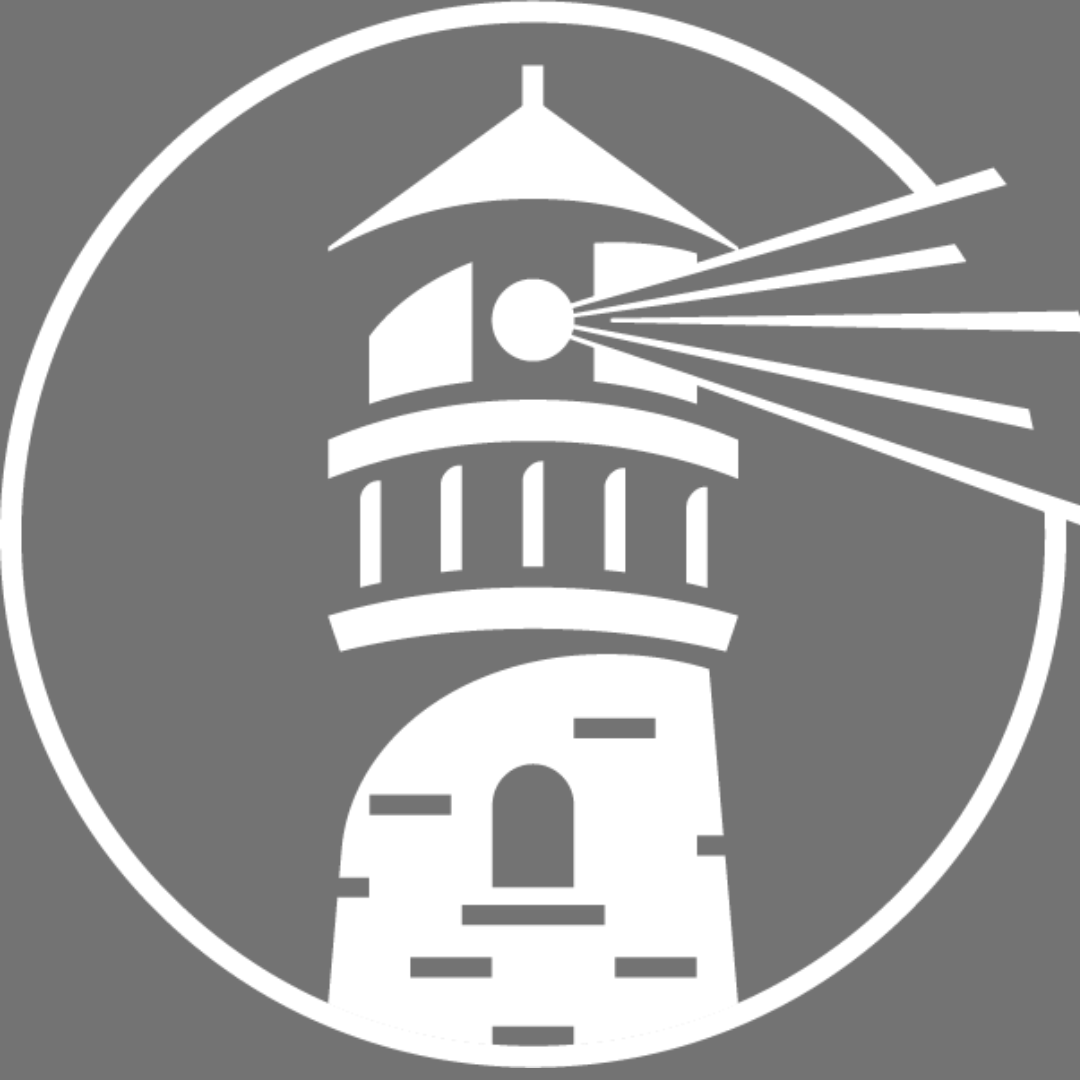 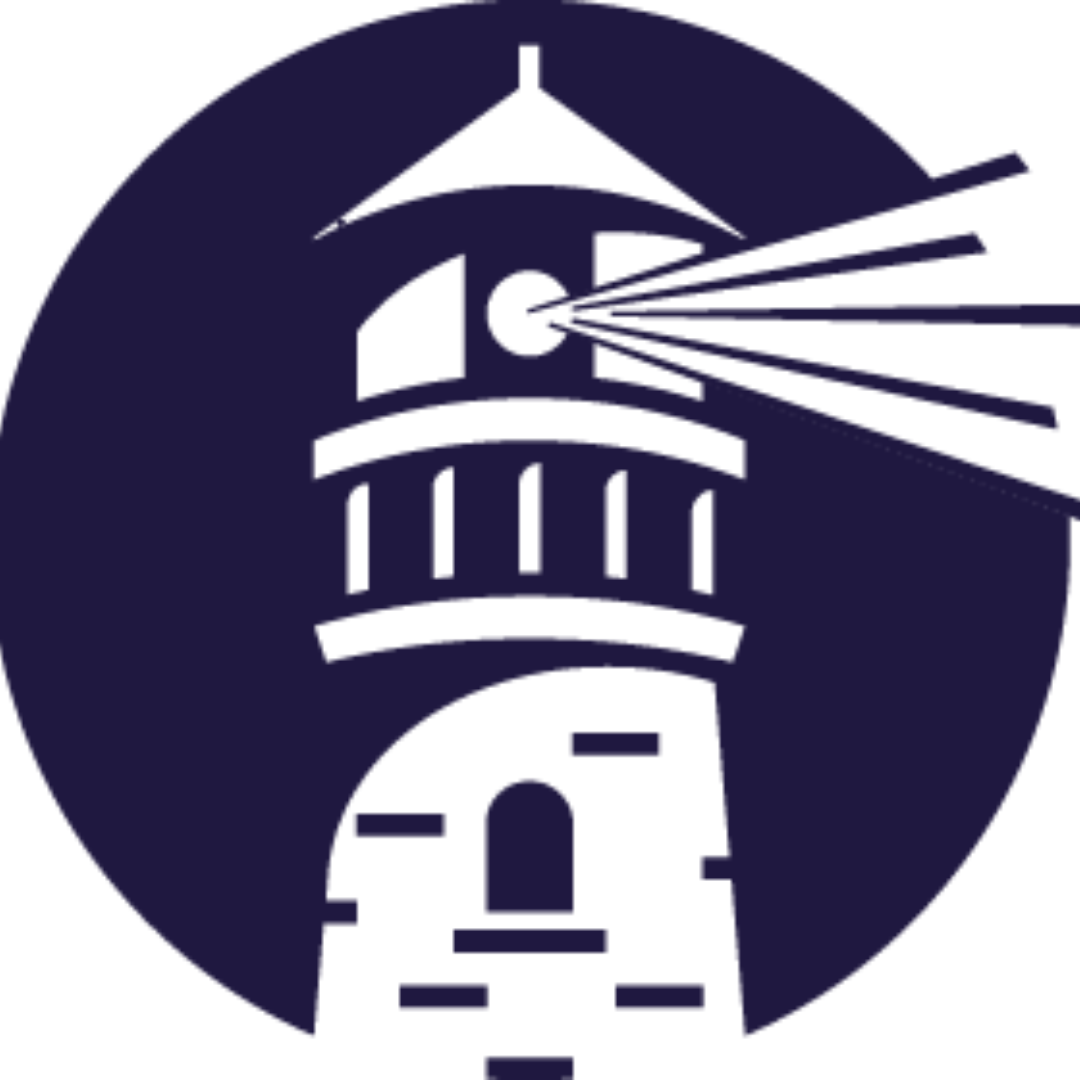 OurResoluteHope.com/2thessalonians
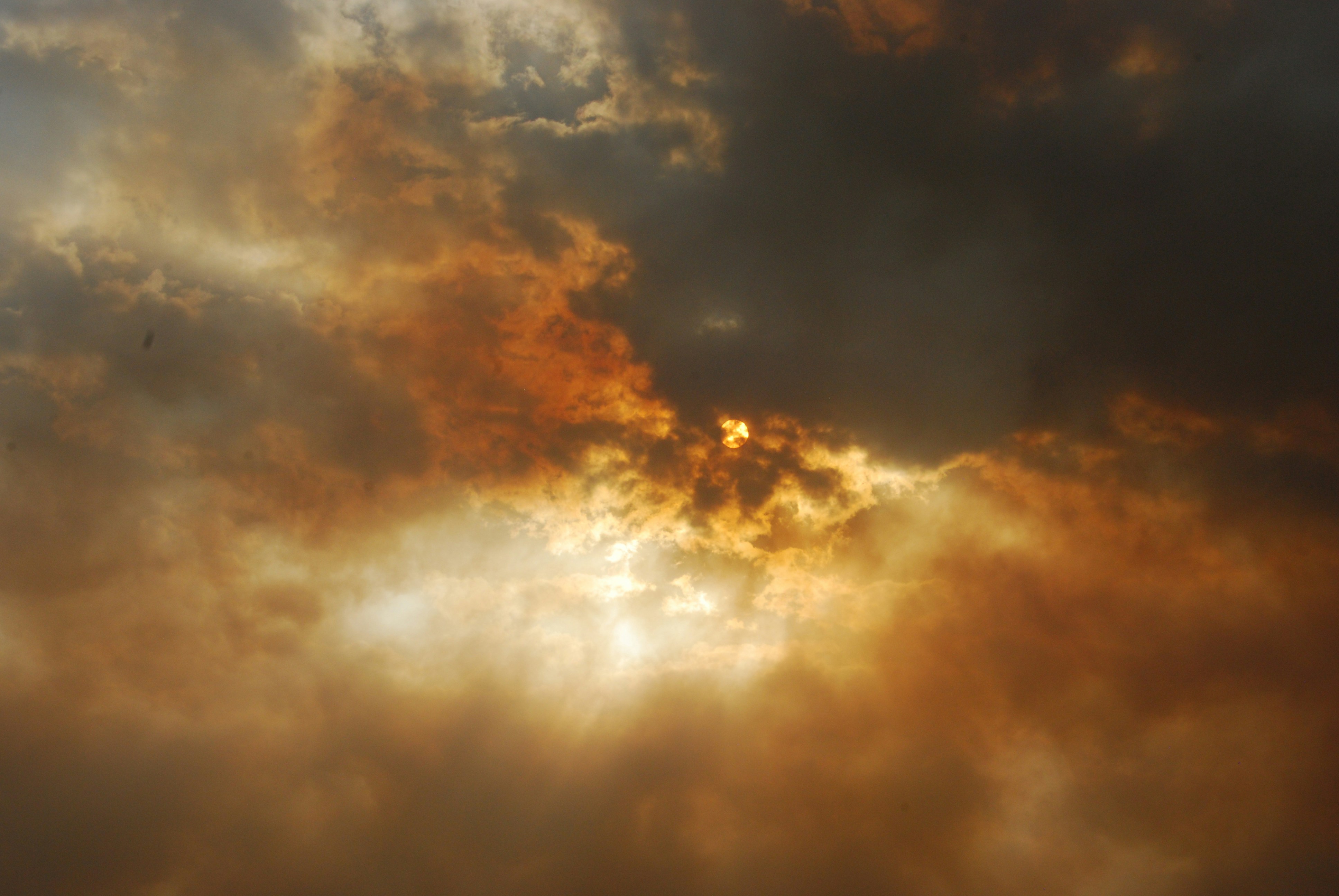 A Journey Through
2 Thessalonians
#5  Truth Begets Life

Chapter 3:6-18
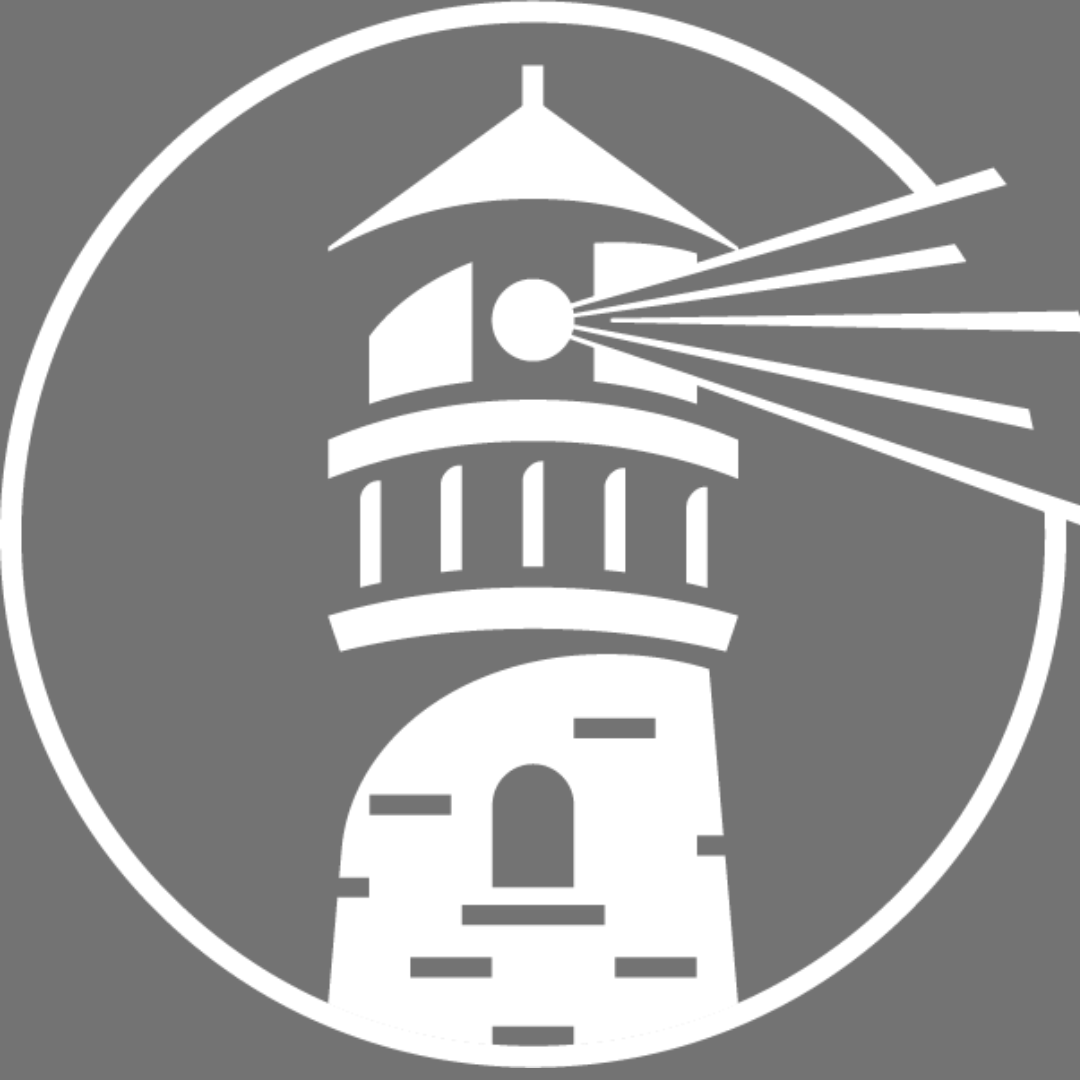 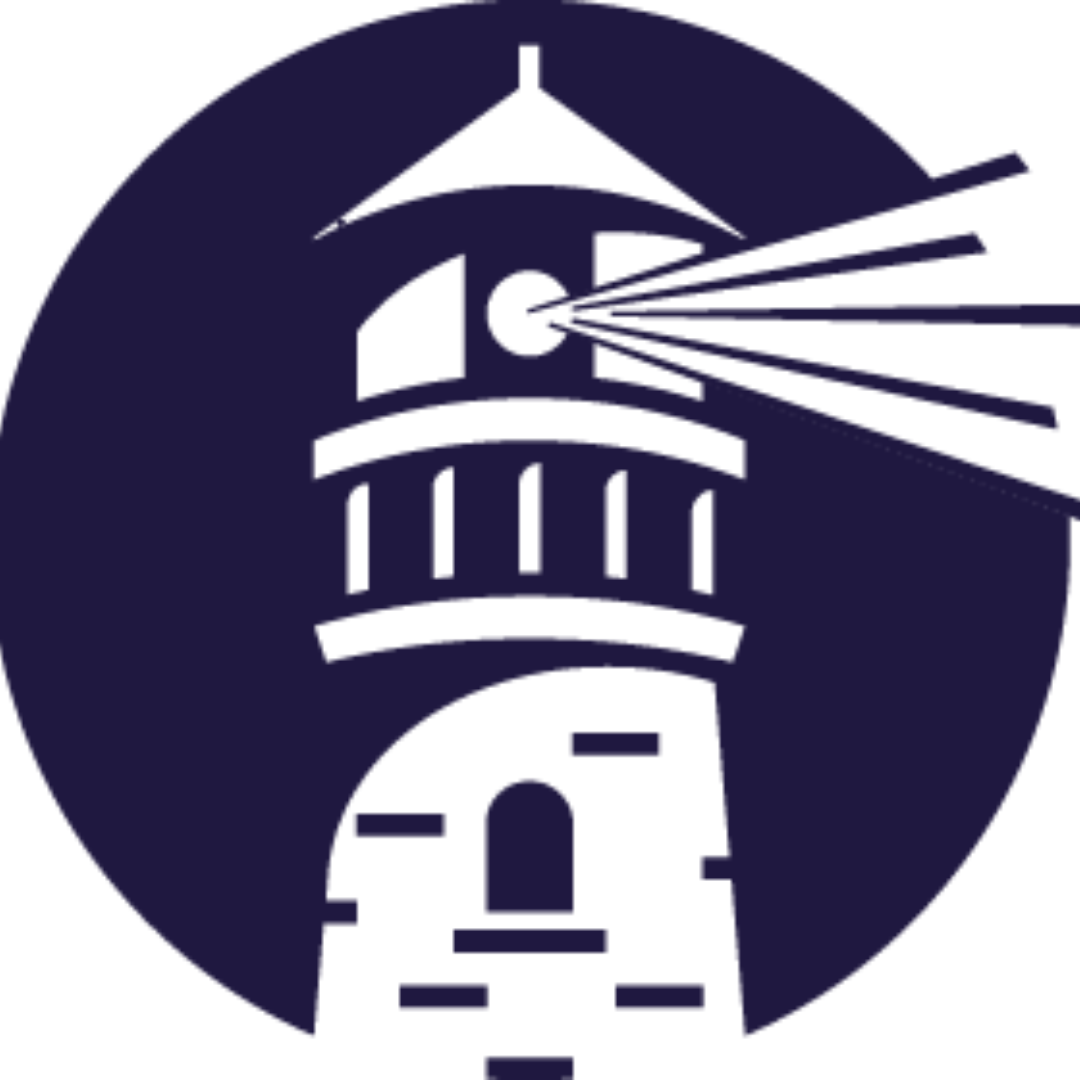 OurResoluteHope.com/2thessalonians